Saturday 9.2.2013
02:42 stable beams fill 3541
7:45 beam dump by BPMS IP6 after 5 h in stable beams
8:35 re-injecting for LHCb VdM scan 338/338 bunches/beam
10:40 stable beams fill 3542 
11:13 ALICE leveling reached head-on: start Van der Meer scan and length scale calibration in LHCb 
13:30 VdM scan completed, re-optimize all collisions
15:00-15:19 Adjust:
Test for 50Hz noise / instability studies by separating the beams and reducing / switching off the ADT gain
15:19 operator beam dump
16:09 re-injecting
18:31 stable beams fill 3543
Satellite population comparable to last VdM scan
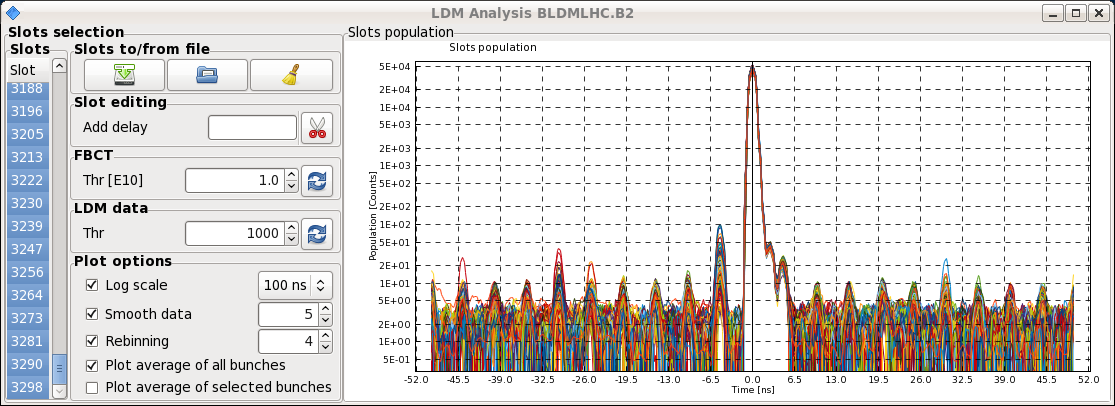 Night
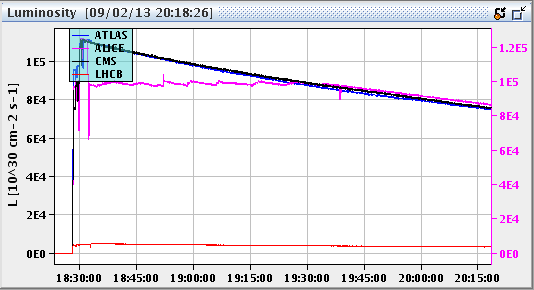 19:39 ALICE leveling in head-on
1:06 beam dump by BPMS IP6 after 6.5 h in stable beams

1:54 re-injecting – very good beam from injectors









3:28 stable beams fill 3544
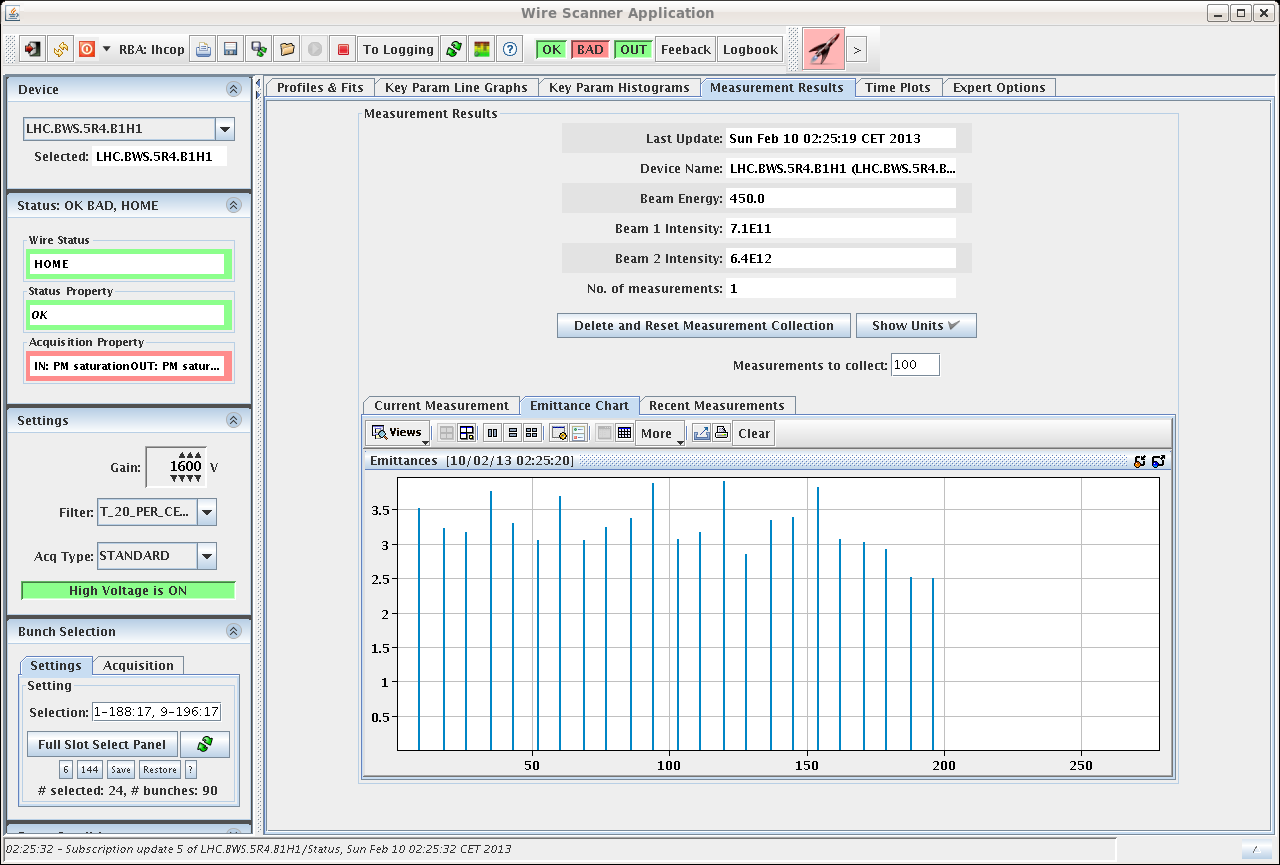 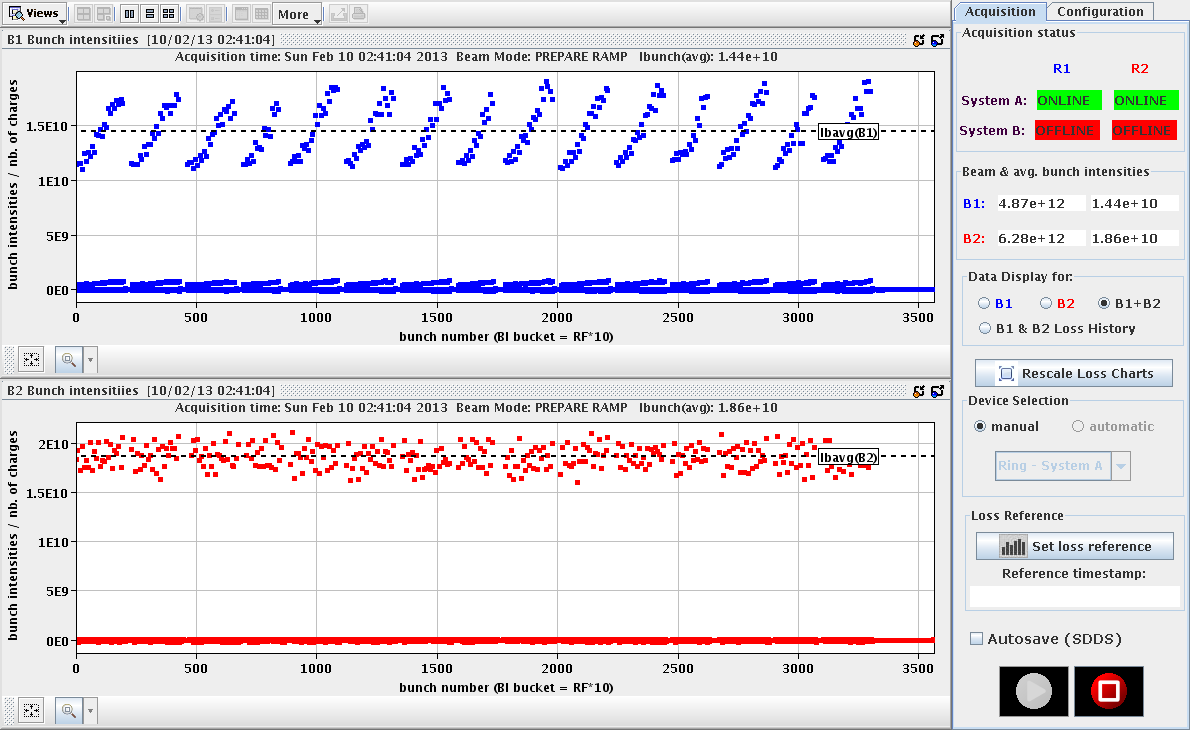 B1H
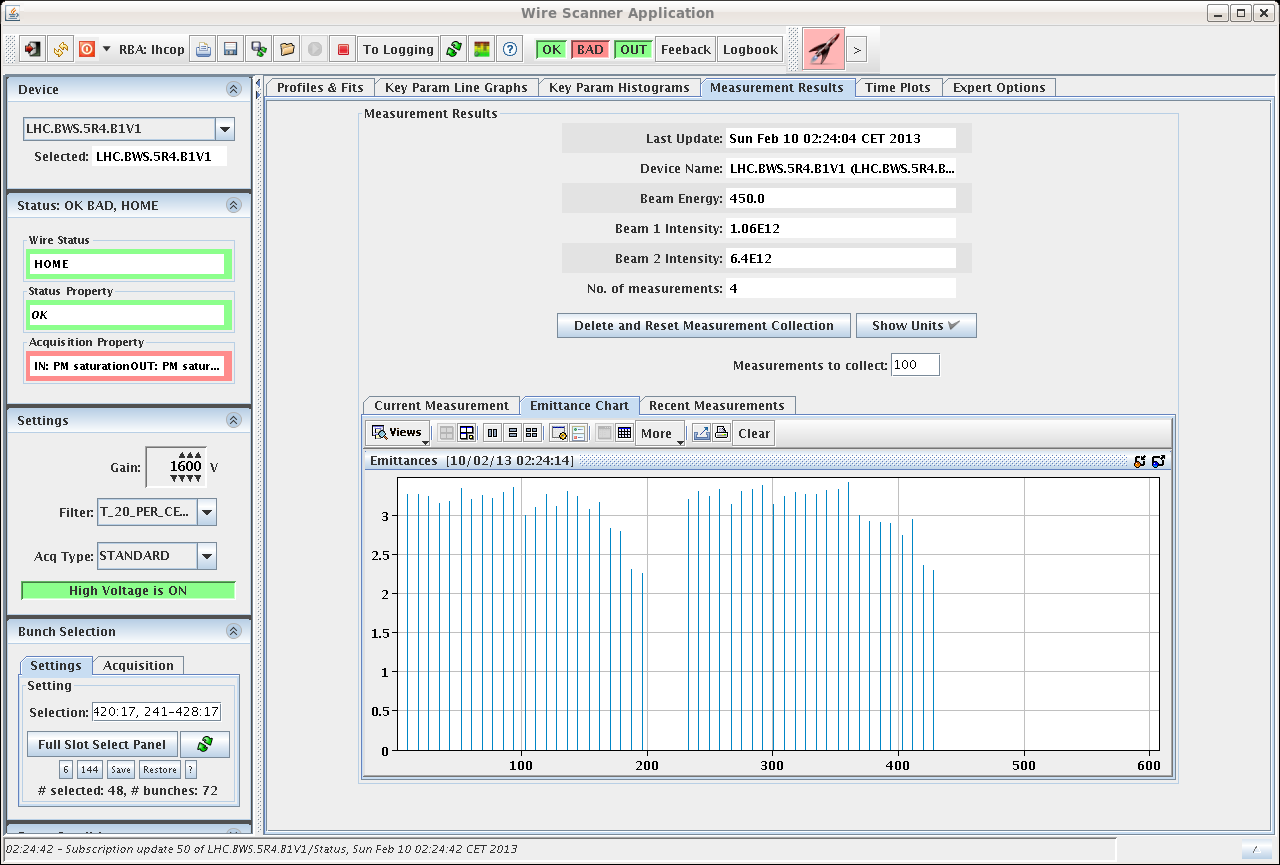 B1V
Morning
6:04 OP dump of the last Pb-p fill after 2.5 h in stable beams







ATLAS records
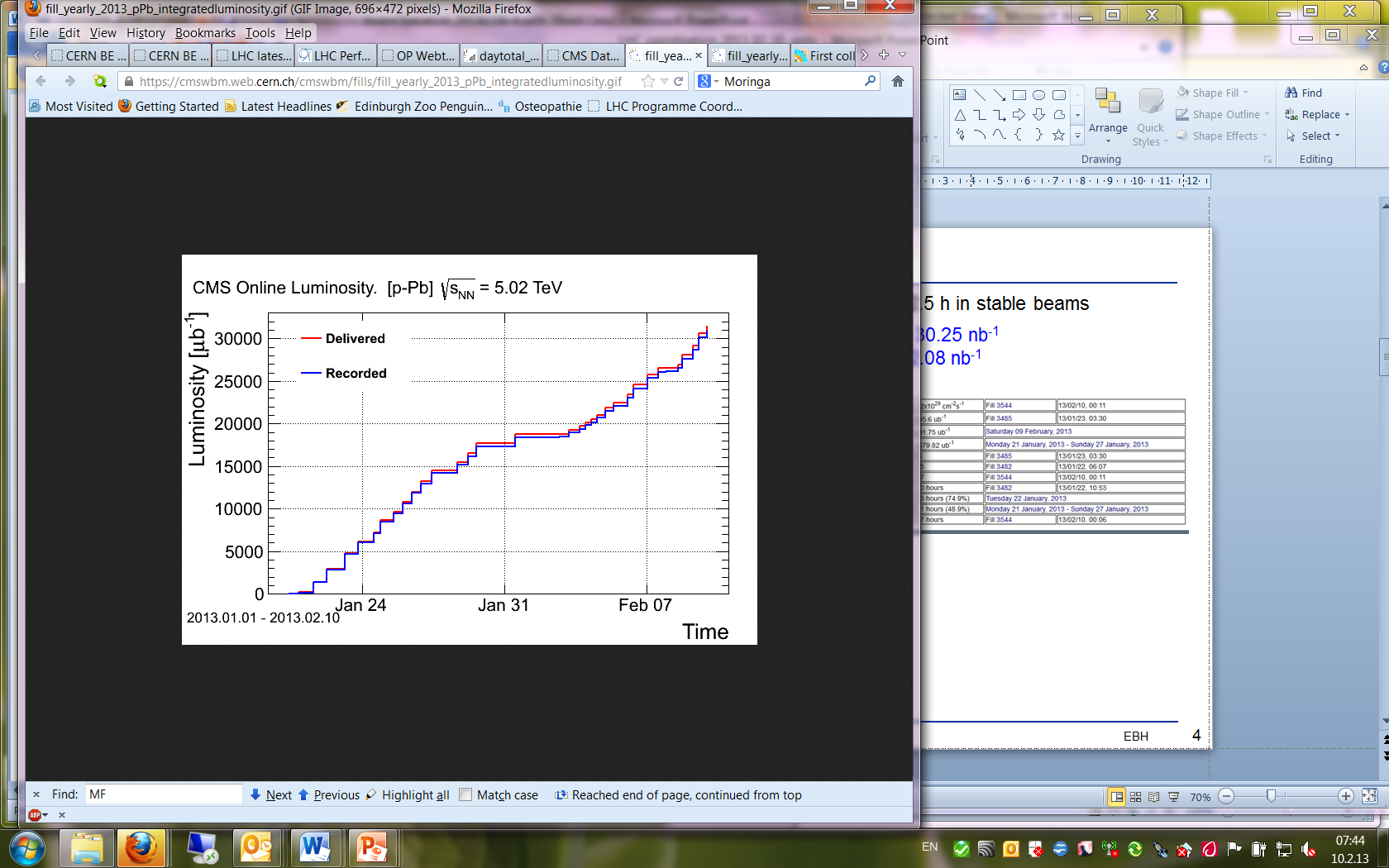 ALICE: 31.14 nb-1      
ATLAS: 30.25 nb-1      
CMS: 30.79 nb-1         
LHCb: 2.08 nb-1
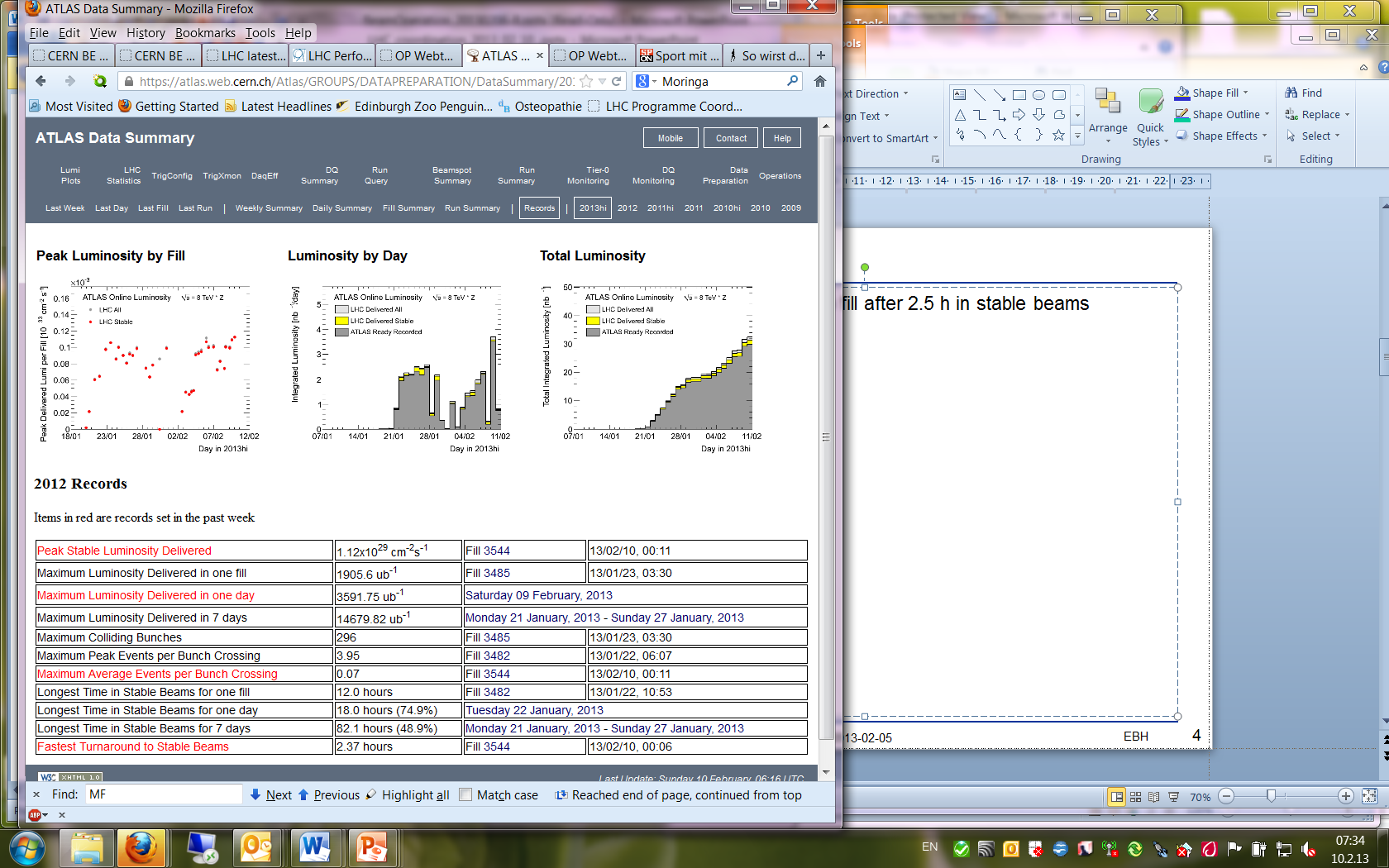 Day of Records
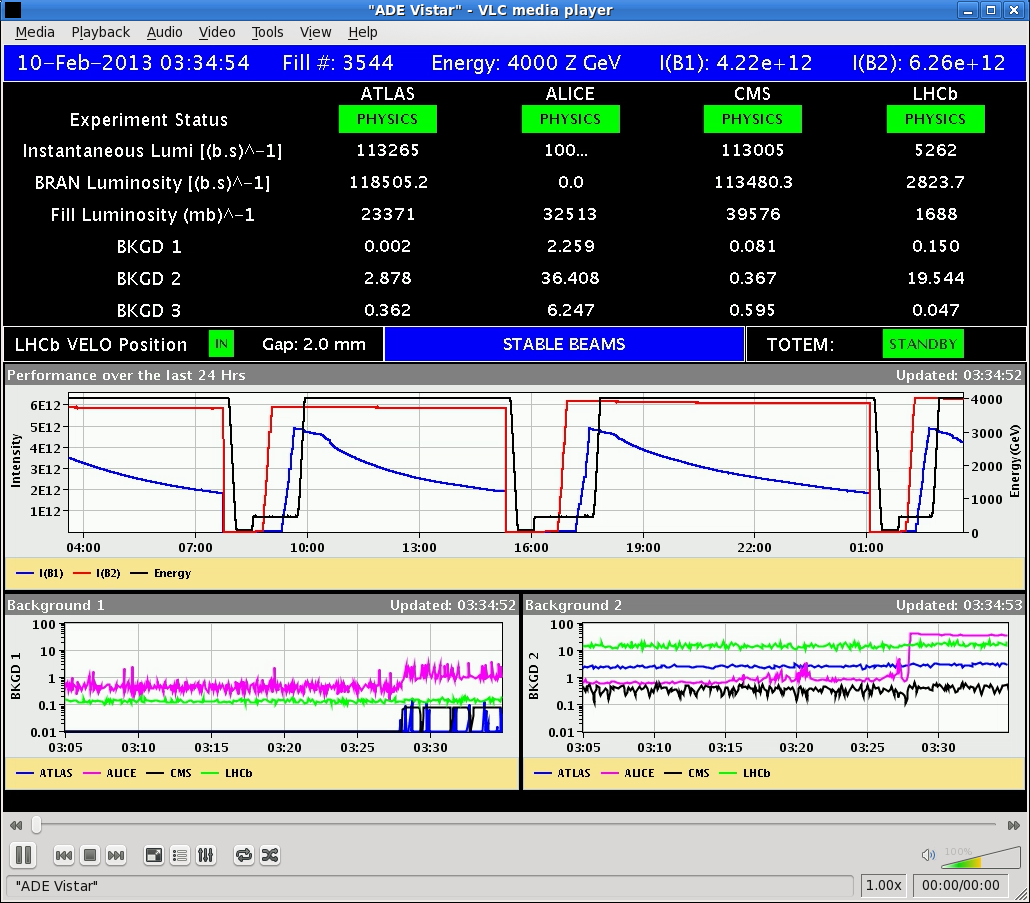 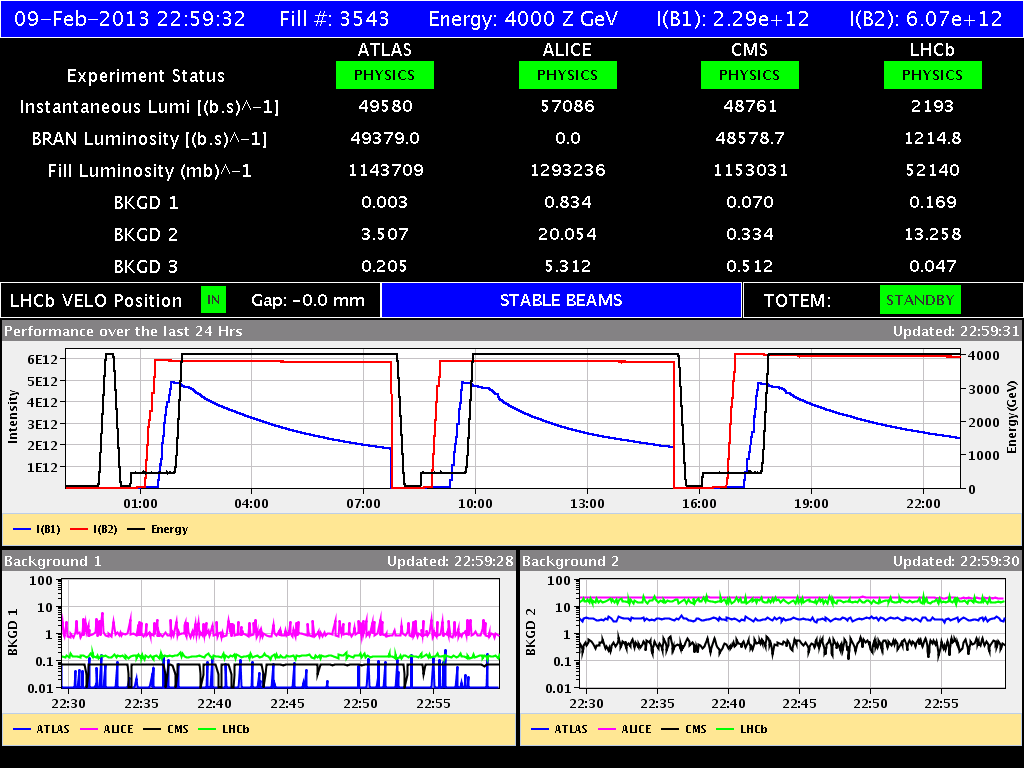 Stable Beams Statistics
Preparations for pp run
Access starts at 7:00
Already done:- hypercycle change- RF ramp rate back to 40Hz/s- ADT injection gain to 0.08 (to be checked/confirmed)- launched ALICE solenoid/dipole sequences for polarity change- launched RU.L4 reset sequence
1.38 TeV p-p run
Access to set-up for the higher intensity  start at 7:00 AM
BPMS IP6 (high intensity protons), BBQ, Head-Tail, etc
ADT settings for high intensity (HW SR4) and possibly attenuator change (piquet)
Re-activate RF hardware interlock on total voltage (can be done before during ramp down) 
Reverting ALICE polarity (LHCb polarity already good)
Revert BLM MFs
Revert BTVDD delay settings
Revert BPMS interlock windows to 70/100
ATLAS, CMS

Pre-cycle ~ 1 hour
1 cycle with probes for checkout, correcting chroma and tune, verify instrumentation and damper set-up  10:00 – 14:00
Testing of interlock BPMS (~2 hours)
Loss maps at injection and asynchronous dump (4 hours)
1.38 TeV p-p run
1 cycle with 5 bunches 8-9x10^10 p/bunch for collimator setup (TCTs), collision setup, first loss maps & asynch. dump test in collision. (4-5 hours+ RP set-up and 1 hour data taking - if approved)
BSRT (B2) and beam dump checks with high intensity and LBDS check (B1) in parallel (5 hours)
1 cycle to complete off-momentum/betatron loss maps  (4 hours).


The hypercycle for 1.38 TeV is : 1.38TeV_2013. 
Set total RF voltage to 10 MV at flat top for both beams. B1 is at 12 MV now.
1.38 TeV p-p run
Intensity ramp-up
1 fill with ~80 bunches
1 fill with ~500 bunches (including some individual bunches for VdM scans)
1374 bunches
Need to define filling scheme for 500 bunches
Validation
tbd=to be done
Pending
Accesses for quench test:
Scope installation in IP6 (12L6). 2 hours. It has priority over Q6L8 scope installation because we will need it on Monday morning (the first quench test). To be confirmed whether it can be done before high intensity tests/pp physics at intermediate energy
Fast measurement system on RQ6.L8 (30 min in the UA83 by Jaromir Ludwig). Ramp to 300 A afterwards.
LBDS check (E. Carlier – working hours) if in the shadow of another access
Fills that did not make it into stable beams